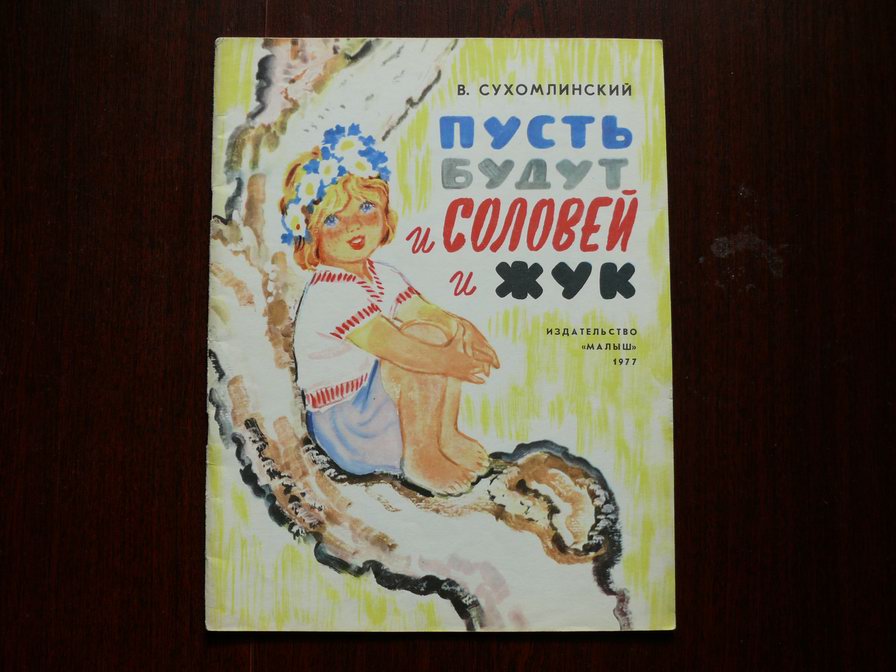 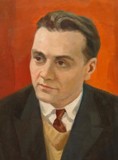 В.А.СУХОМЛИНСКИЙ
Тема урока: «Совесть»
Что такое совесть?
Различаются ли понятия стыд и совесть?
Нужна ли человеку совесть?
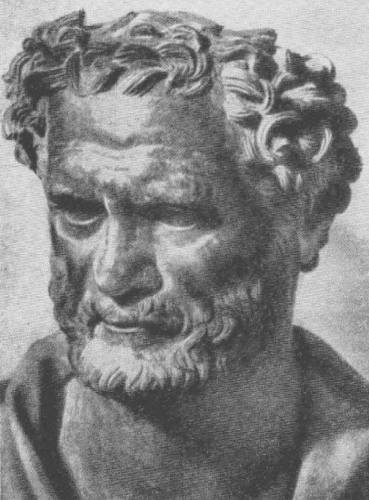 Древнегреческий философДемокрит
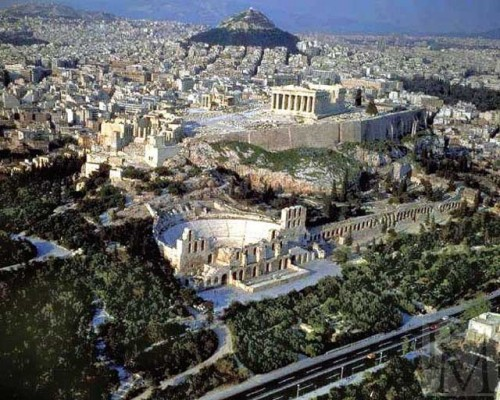 460г. – 370г.  до н.э.
Результаты  анкетирования:
Стыдно за обман
Стыдно за грубость к другим людям
Стыдно за нарушение дисциплины
Стыдно за глупую шутку
Стыдно за отказ в помощи  близкому человеку.
Стыд    – ЭТО ПРЕЖИВАНИЕ ПОЗОРА ПЕРЕД ДРУГИМИ ЛЮДЬМИ
Совесть – это стыд перед самим собой.
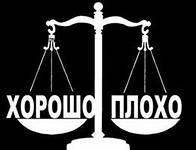 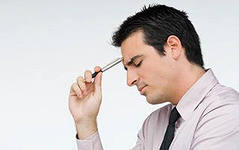 СОВЕСТЬ ЗАСТАВЛЯЕТ ГОВОРИТЬ СЕБЕ  ТОЛЬКО ПРАВДУ
Без рук, без ног – калека, без совести – полчеловека.  
 Вода все отмывает, кроме нечистой совести.  
Вечно живет в страхе тот, у кого совесть нечиста.  

В ком стыд, в том и совесть.
Чистая совесть обеспечивает уважение – даже низкий человек испытывает уважение к человеку порядочному.
Чистая совесть даёт силы – для принятия справедливых решений.
Чистая совесть даёт свободу – от   злобы и душевной пустоты.
Чистая совесть даёт возможность – видеть и ценить лучшие качества в каждом человеке.
 Чистая совесть даёт надежду – на изменение мира к лучшему.
Что человеку  необходимо,чтобы не испытывать муки совести, а жить с чистой совестью?
Воспитывать волю
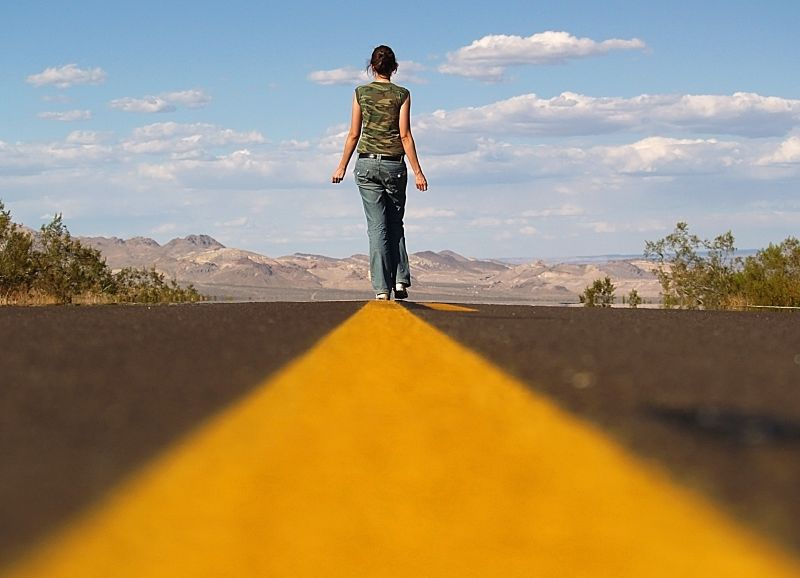 Хвалить  ?  Ругать